Правописание звонких и глухих согласных
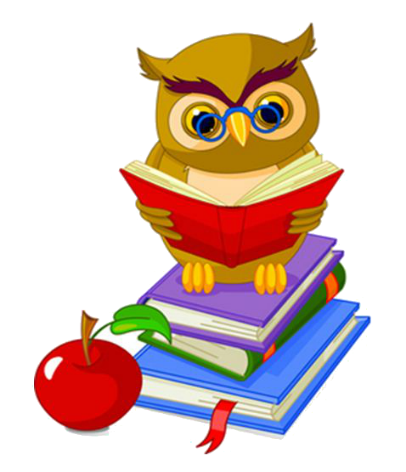 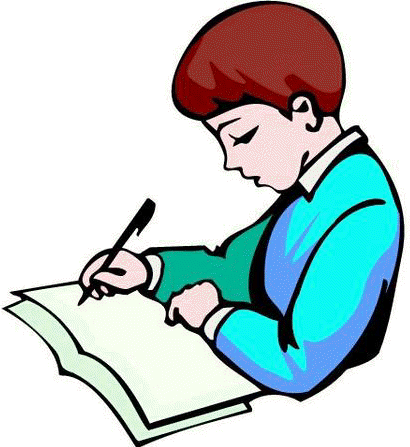 Орфографическая разминка
5 класс
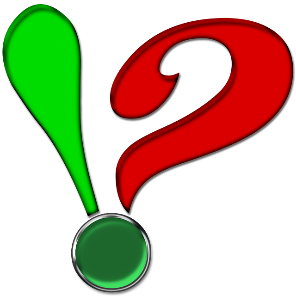 Вспомним правило!
Чтобы проверить правописание звонких и глухих согласных б – п, в – ф, д – т, ж – ш, з – с в корне слова, надо изменить данное слово или подобрать однокоренное слово так, чтобы после этого согласного стоял гласный
Если слышишь парный звук,
Будь внимательным, мой друг.
Парный сразу проверяй,
Слово смело изменяй:
Зуб - на зубы, лёд - на льды,
Будешь грамотным и ты.
Мороз – морозы
Дуб - дубок
Арбуз - арбузы
?
1. пру…
7. яго…ка
2. сле…
8. ни…кий
3. моло…
9. гла…ки
4. солда…
10. ко…ьба
5. рюкза…
11. кру…ки
6. ре…кий
12. тра…ка
1
Пруд - пруды
1. пру…
7. яго…ка
2. сле…
8. ни…кий
3. моло…
9. гла…ки
4. солда…
10. ко…ьба
5. рюкза…
11. кру…ки
6. ре…кий
12. тра…ка
2
след - следы
1. пру…
7. яго…ка
2. сле…
8. ни…кий
3. моло…
9. гла…ки
4. солда…
10. ко…ьба
5. рюкза…
11. кру…ки
6. ре…кий
12. тра…ка
3
молод - молоды
1. пру…
7. яго…ка
2. сле…
8. ни…кий
3. моло…
9. гла…ки
4. солда…
10. ко…ьба
5. рюкза…
11. кру…ки
6. ре…кий
12. тра…ка
4
солдат - солдаты
1. пру…
7. яго…ка
2. сле…
8. ни…кий
3. моло…
9. гла…ки
4. солда…
10. ко…ьба
5. рюкза…
11. кру…ки
6. ре…кий
12. тра…ка
5
рюкзак - рюкзаки
1. пру…
7. яго…ка
2. сле…
8. ни…кий
3. моло…
9. гла…ки
4. солда…
10. ко…ьба
5. рюкза…
11. кру…ки
6. ре…кий
12. тра…ка
6
резкий - резок
1. пру…
7. яго…ка
2. сле…
8. ни…кий
3. моло…
9. гла…ки
4. солда…
10. ко…ьба
5. рюкза…
11. кру…ки
6. ре…кий
12. тра…ка
7
ягодка - ягоды
1. пру…
7. яго…ка
2. сле…
8. ни…кий
3. моло…
9. гла…ки
4. солда…
10. ко…ьба
5. рюкза…
11. кру…ки
6. ре…кий
12. тра…ка
8
низка - низок
1. пру…
7. яго…ка
2. сле…
8. ни…кий
3. моло…
9. гла…ки
4. солда…
10. ко…ьба
5. рюкза…
11. кру…ки
6. ре…кий
12. тра…ка
9
гладкий - гладенький
1. пру…
7. яго…ка
2. сле…
8. ни…кий
3. моло…
9. гла…ки
4. солда…
10. ко…ьба
5. рюкза…
11. кру…ки
6. ре…кий
12. тра…ка
10
косьба - косит
1. пру…
7. яго…ка
2. сле…
8. ни…кий
3. моло…
9. гла…ки
4. солда…
10. ко…ьба
5. рюкза…
11. кру…ки
6. ре…кий
12. тра…ка
11
кружки - кружок
1. пру…
7. яго…ка
2. сле…
8. ни…кий
3. моло…
9. гла…ки
4. солда…
10. ко…ьба
5. рюкза…
11. кру…ки
6. ре…кий
12. тра…ка
12
травка - травушка
1. пру…
7. яго…ка
2. сле…
8. ни…кий
3. моло…
9. гла…ки
4. солда…
10. ко…ьба
5. рюкза…
11. кру…ки
6. ре…кий
12. тра…ка
Источники
Вопросительный, восклицательный
Правило-рифмовка
Пишущий ученик
Сова с книгой
Учебник «Русский язык» 5 класс. – Алматы: Атамура, 2005 г.


Подготовила
 учитель русского языка и литературы 
Тихонова Надежда Андреевна,
 г.Костанай